Főnix – me
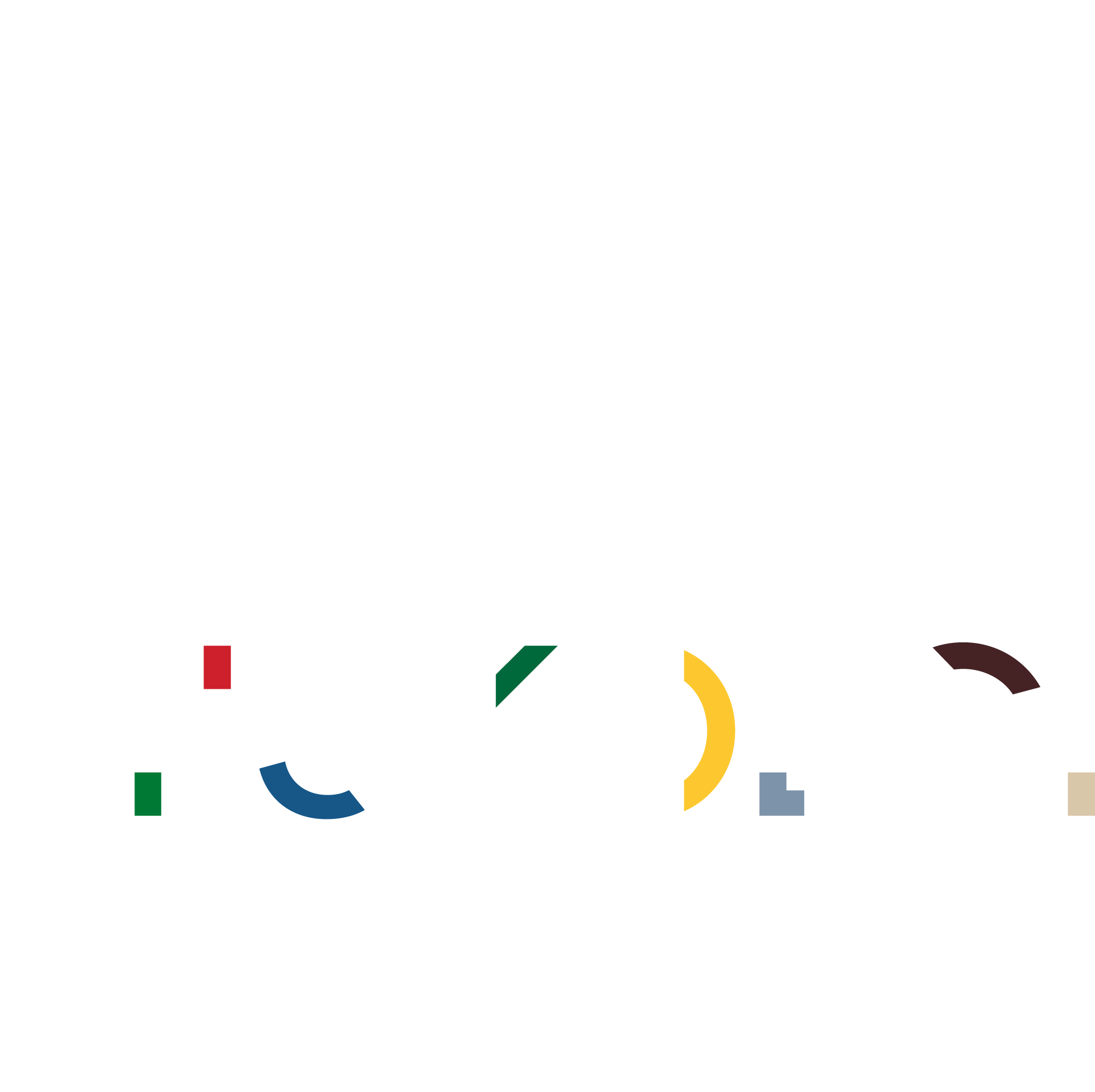 Megújuló Egyetem Felsőoktatási intézményi fejlesztések a felsőfokú oktatás minőségének és hozzáférhetőségének együttes javítása érdekében EFOP-3.4.3-16-2016-00015
Hol élünk? Hogy élünk? 
Demográfiai kór- és körkép 

Mihályi Helga
Demográfiai körkép
A demográfiai sajátosságok és folyamatok társadalmi – gazdasági hatásainak vizsgálata

Beavatkozási lehetőségek?


1. Népességszám 
					
			2. A népesség összetétele

3. Népesedési folyamatok
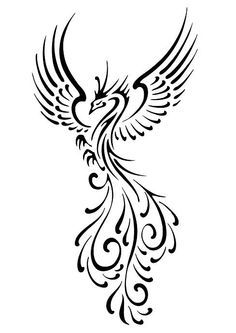 népességszám
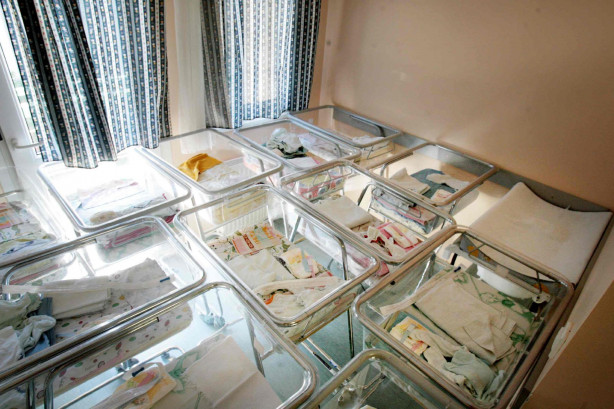 Túlnépesedés és népességfogyás
2017.10.23. 17 óra
     7.541.676.627 fő		       9.777.169 fő
     +227.298 fő/nap		         -92 fő/nap
A világ népessége
1 milliárd	1804
2 milliárd	1923	    119 év
3 milliárd	1960	      37 év
4 milliárd	1974	      14 év
5 milliárd	1987	      13 év
6 milliárd	1999	      12 év
7 milliárd	2011	      12 év

A világ népessége napjainkban lassuló ütemben nő!
Nők és férfiak
1. Születések – fiútöbblet
    - átlag 104-106 (48,7%, 51,3%)
    - környezetszennyezés, stressz,
      évszakok, hőmérséklet, anya súlya
    - születésszabályozás, kultúra, vallás                                                                                                                                  



2. Halandóság – férfiak rövidebb élete
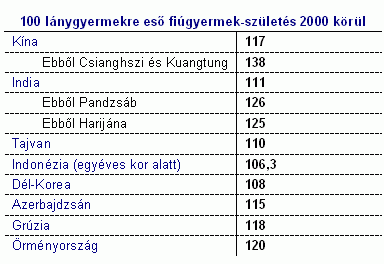 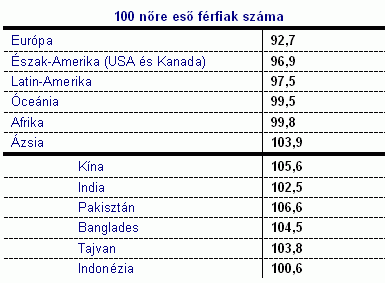 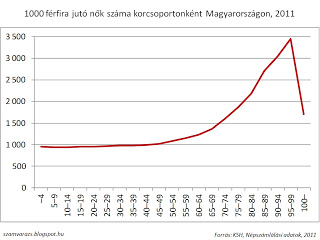 NŐK ÉS FÉRFIAK
3. Háborúk – férfiak érintettsége

4.  Migráció – a férfi a vándorló nem



	

					13132 ezer fő, 2015
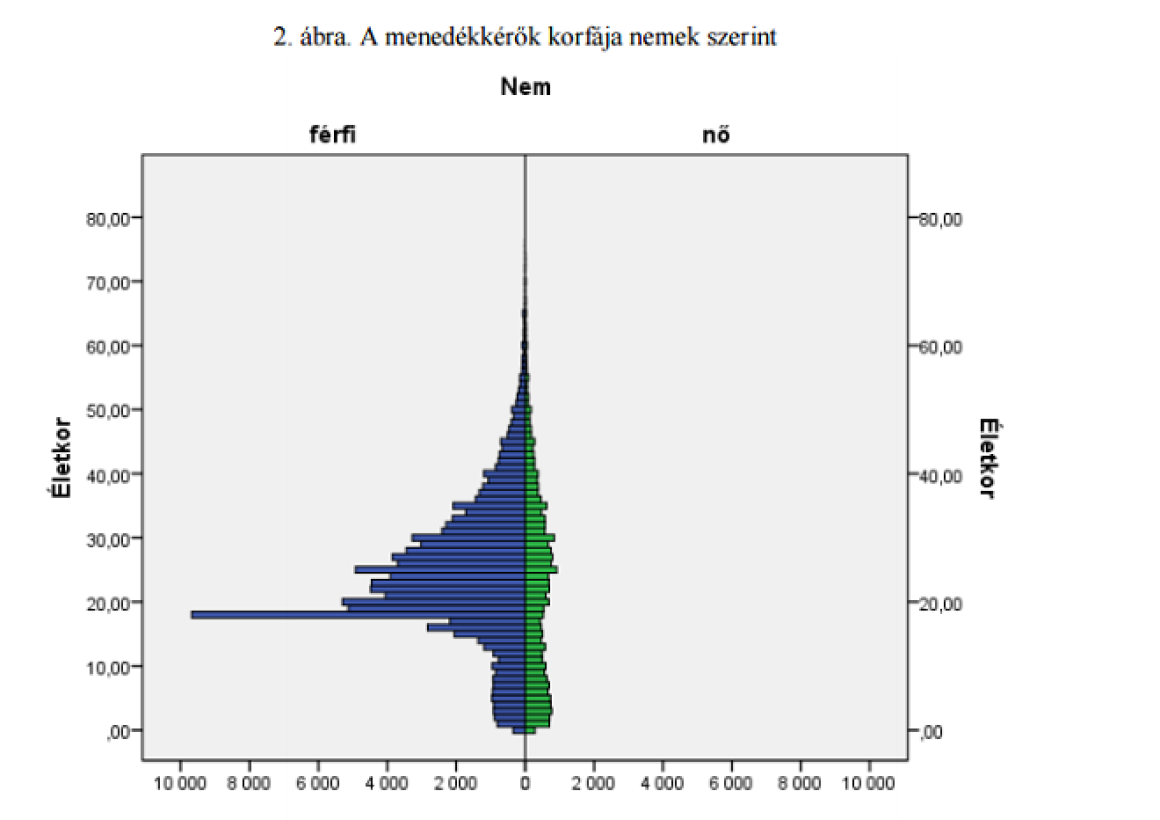 életkor
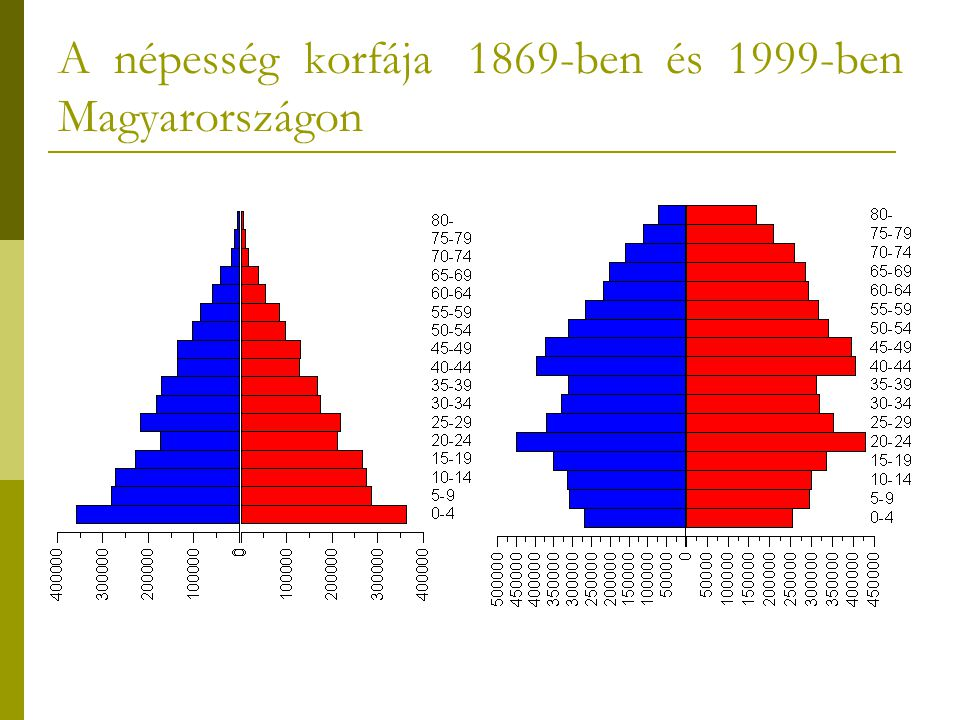 Gyerekkorú (0-14 éves) 
					Aktív korú (15-60 éves) 
					Időskorú (60 év feletti)
					- világ: 26% – 61% – 13%
					- Magyarország: 14% -  67% - 19%





Medián életkor:
  52,4 év Monaco 
31.   41,8 év Magyarország 
229. 15,3 év Niger
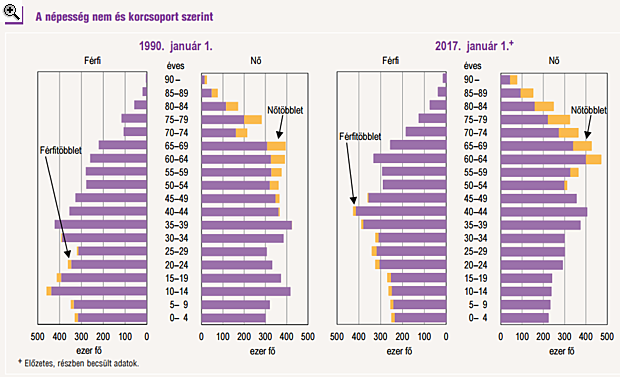 Családi állapot
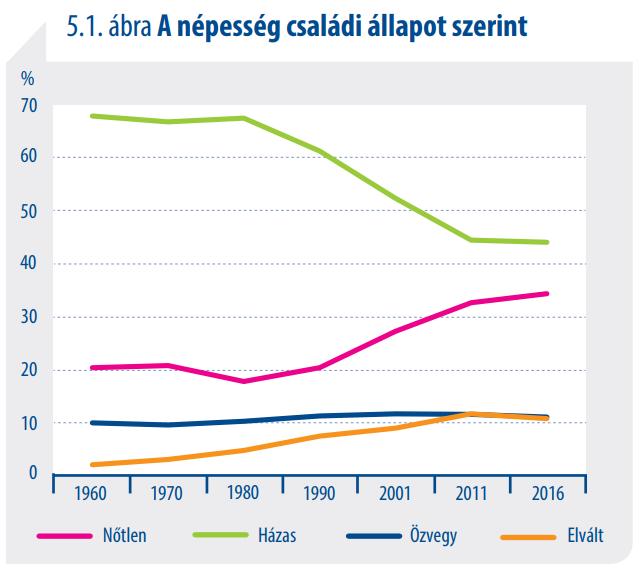 - több nőtlen, hajadon
- kevesebb házas
- több elvált




					- élettársi kapcsolatok
					- újraházasodók
Írni – olvasni tudás
UNESCO – (1965) szeptember 08. az írástudatlanság napja
- cél: 2000-2015 között -50% legyen, 2030-ra megszűnjön
- ma: 10%  - 750 millió fő (277 millió férfi és 473 millió nő)









Funkcionális analfabéták: 
- Magyarországon a népesség 16-33%-a
- Pisa teszt - 27/35
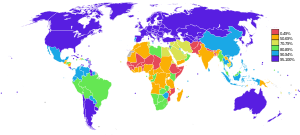 iskolázottság
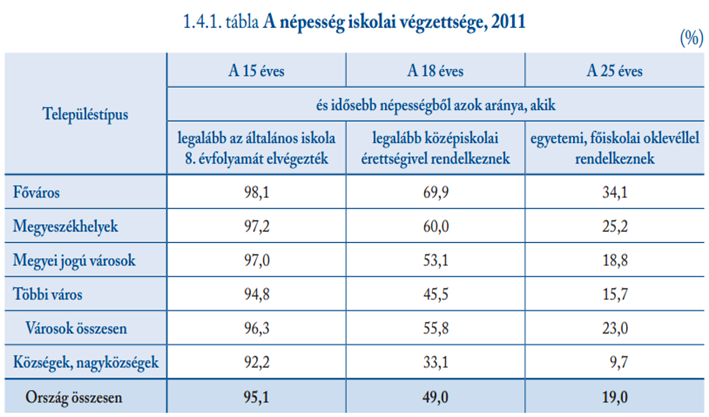 jelentős növekedés
szakokban átrendeződés









				
			
			- tankötelezettség hatása
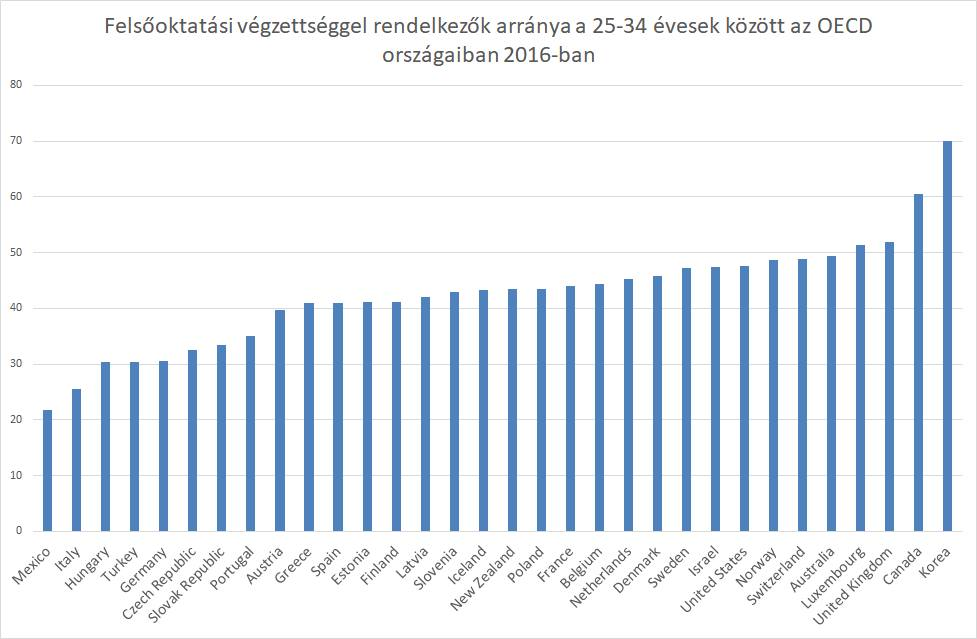 nyelvismeret
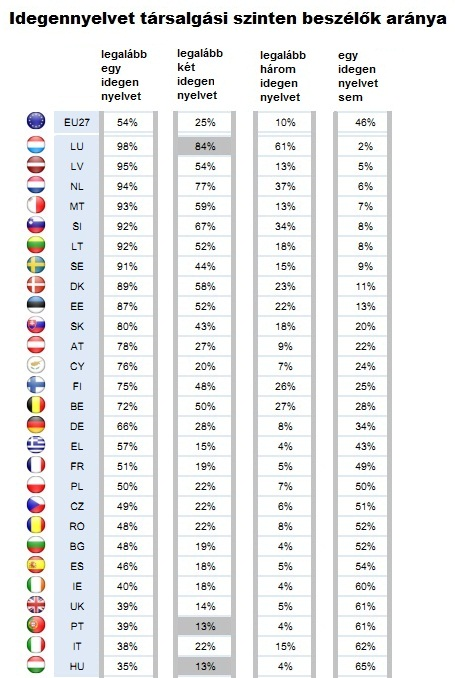 - Magyarország: 21,7%  - angol 13,7%

- EU: angol 38% – 19 ország
         francia 12%
         német 11%
         spanyol 7%
         orosz 5%
Vallási felekezethez tartozás
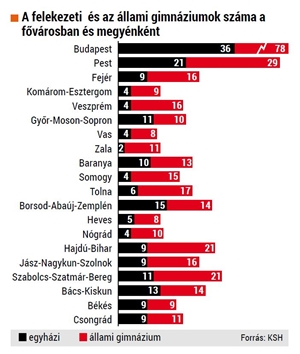 - Magyarország:
    római katolikus 37%
    református 12%
    evangélikus 2%
    görög katolikus 2%
    felekezethez nem tartozó 18%

-   EU:
     felekezethez tartozó 52%
     a maga módján vallásos 27%
     felekezethez nem tartozó 21%
     (hisz Istenben – Málta 95%, Észtország 16%)

195, 279
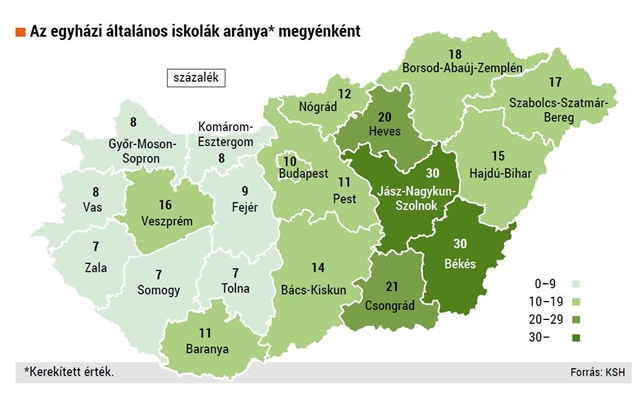 kisebbségek
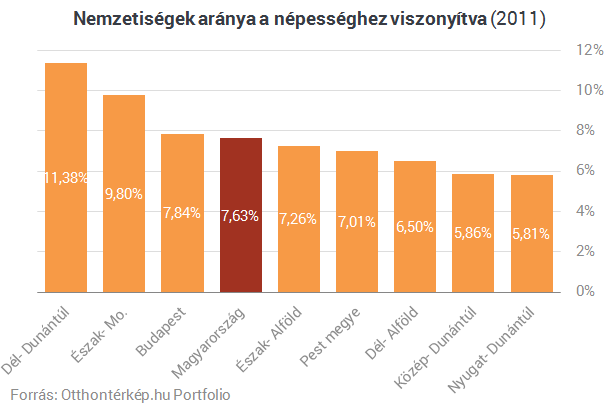 - Magyarország:
   nemzeti kisebbségek 3,1%
   etnikai kisebbség 3,7%
   egyéb kisebbségek 0,8%

- EU:
  50 millió fő – 10%
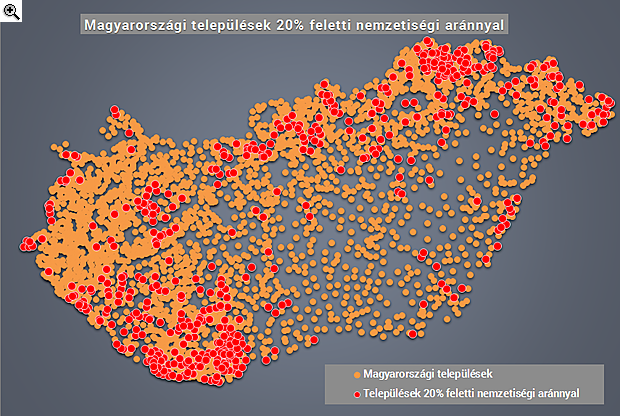 Gazdasági sajátosságok
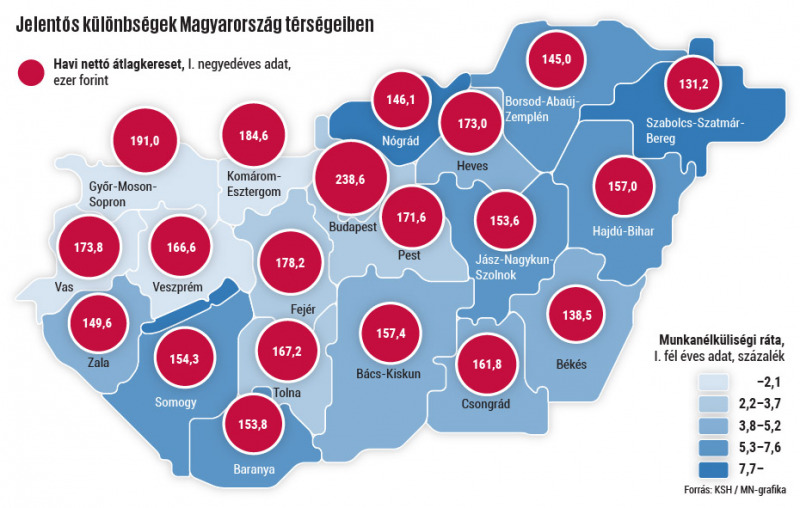 - aktívak / inaktívak
     foglalkoztatottak 58%, munkanélküliek 
     inaktív keresők, eltartottak
	
- foglalkozási szerkezet / átrétegződés
     mezőgazdaság 55%    10%
     ipar 25%    30%
     szolgáltatás 20%    60%

- foglalkozás
     szellemi 43% - fizikai 57%

- alkalmazás minősége
     alkalmazott 89% - önálló 11%
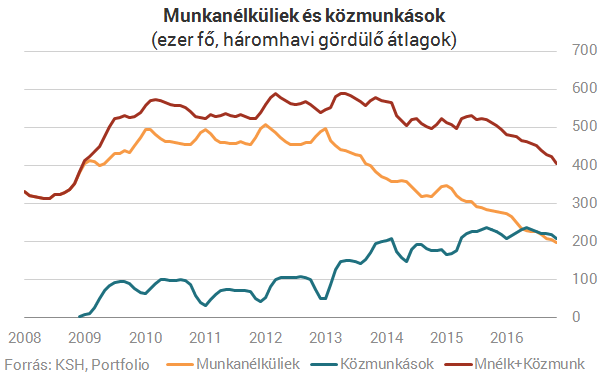 Gazdasági és demográfiai térkép
urbanizáció
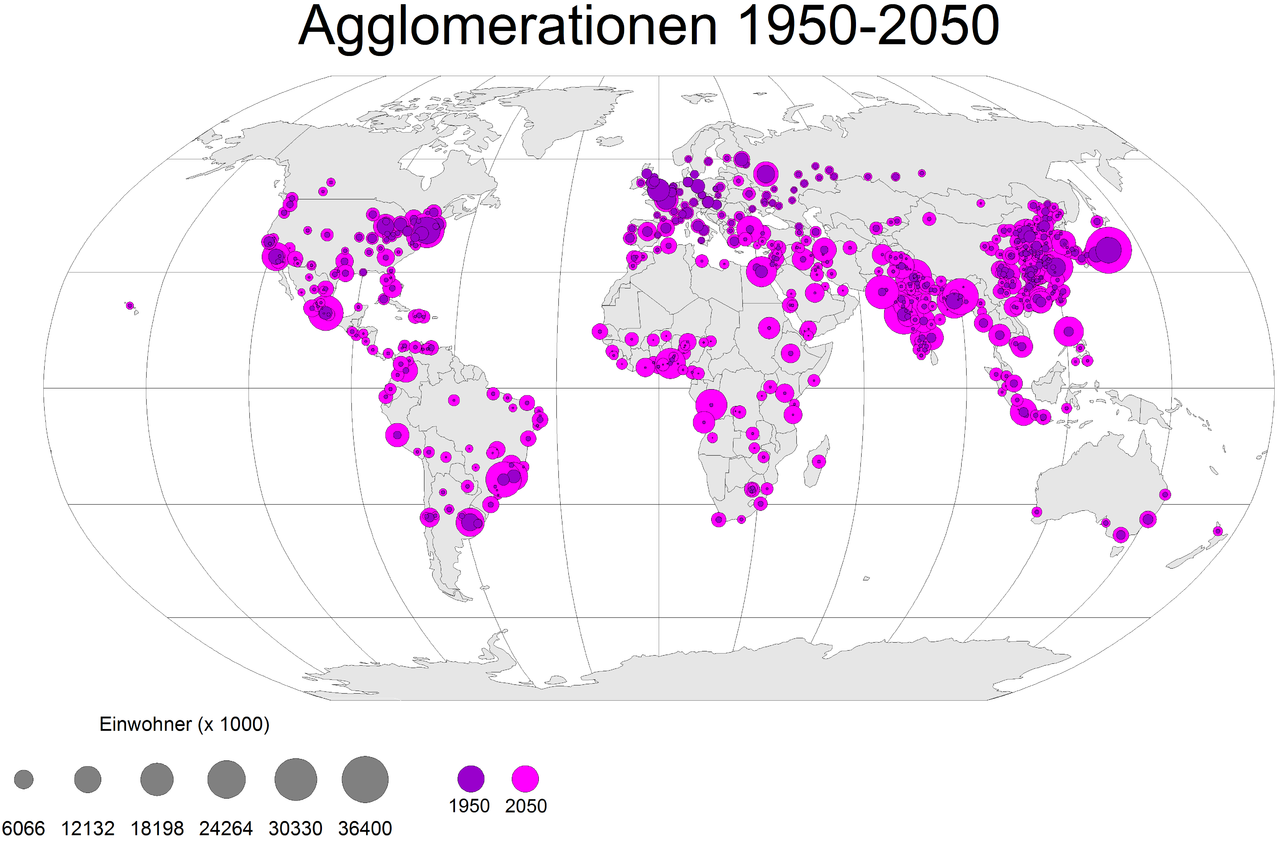 %	       1m   1m     f 
     1900         2       12      86
     1950         8        21     71
     1990        19       28     53
     2020        27       35     38
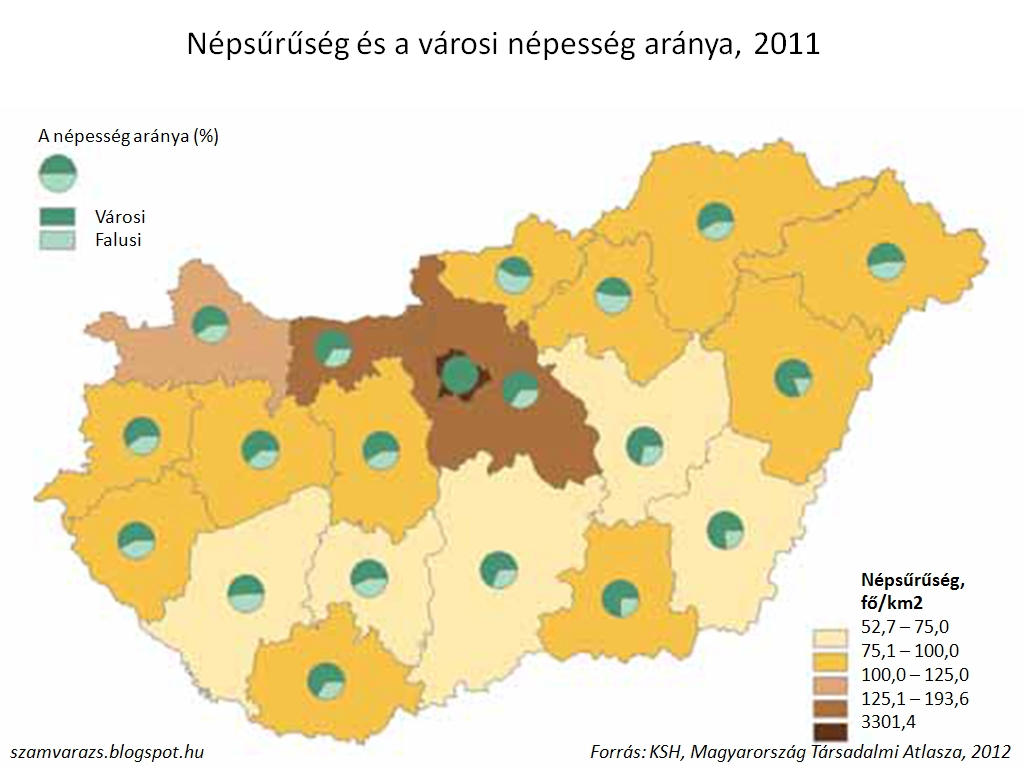 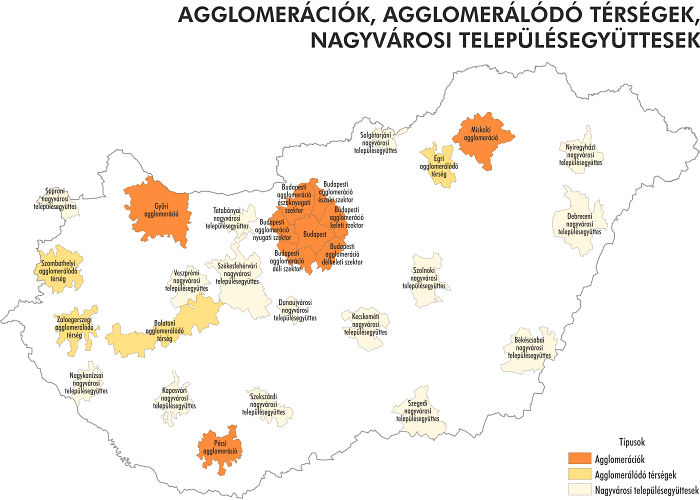 házasságok
- poligínia - poliandria
       
- homogámia - heterogámia
     személyes találkozás 79%
     internet 64%

- protogámia - palingámia



- válás / özvegyülés
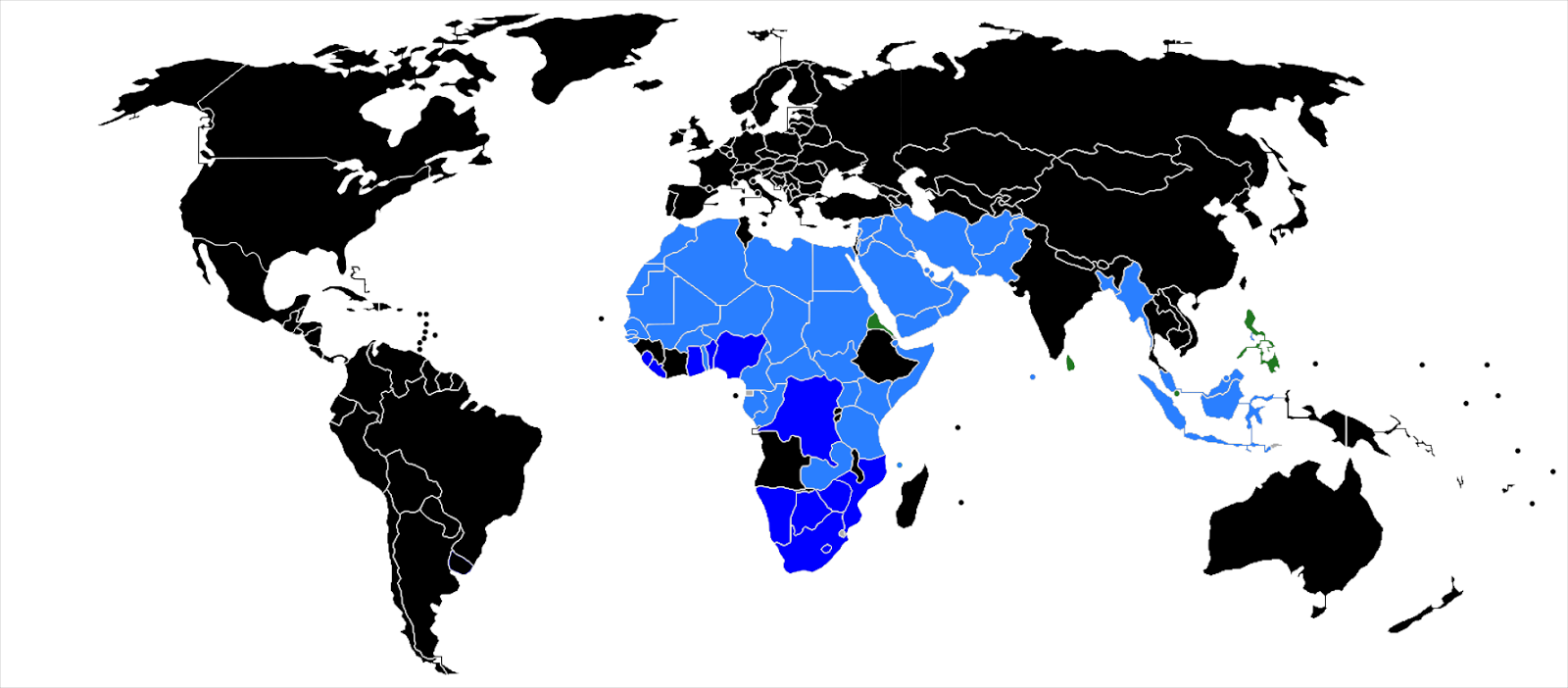 Termékenység, születések
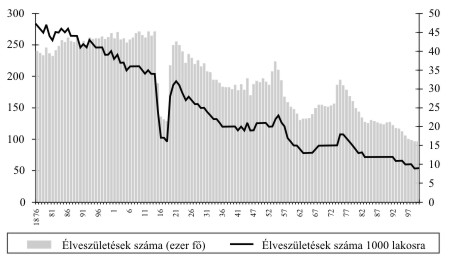 Kzkulul.l.m.m.hooéizé
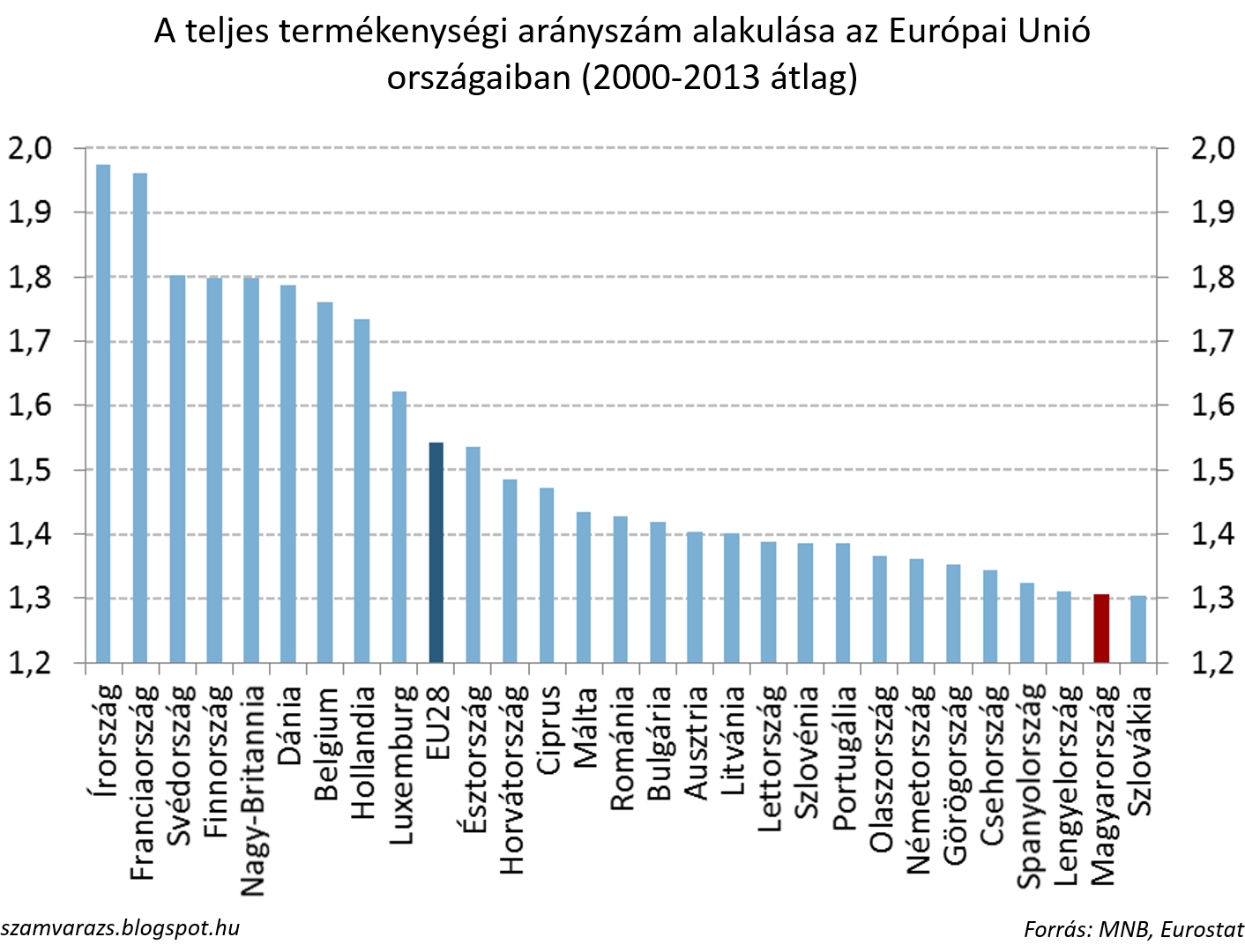 Népesedés - magyarázatok
Populációbiológia – Malthus, Pearl, eugenetika

Demográfiai átmenet elmélete

Közgazdasági elméletek

Szociológiai elméletek
Halandóság
Meddig élünk?
					- nem
					- kor
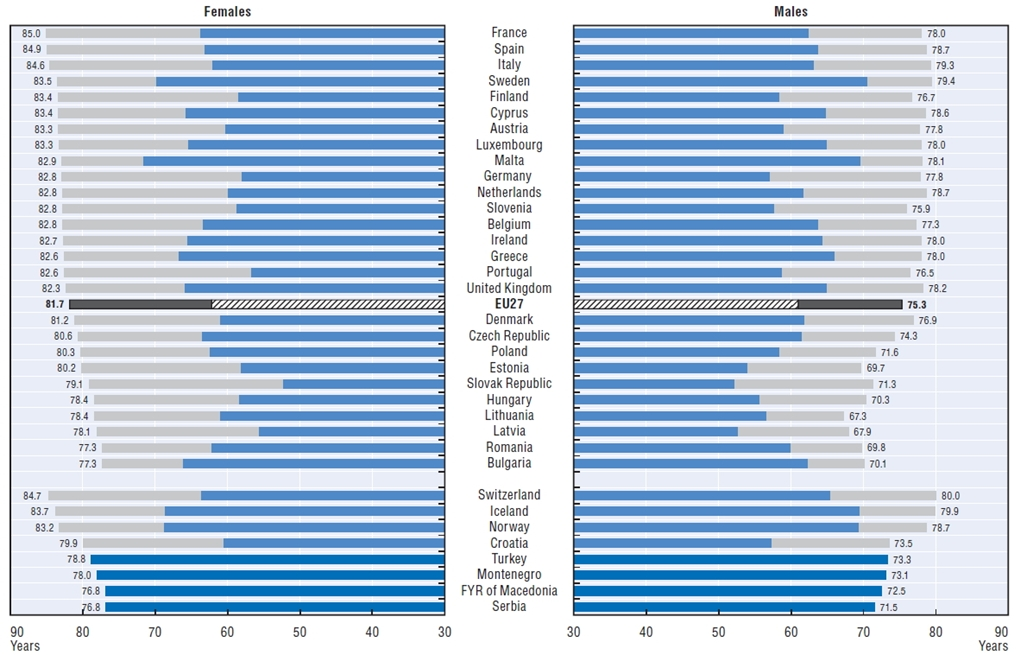 Halandóság
Meddig élünk?
- iskolázottság (25 éves férfiak)
- lakóhely (megyék)
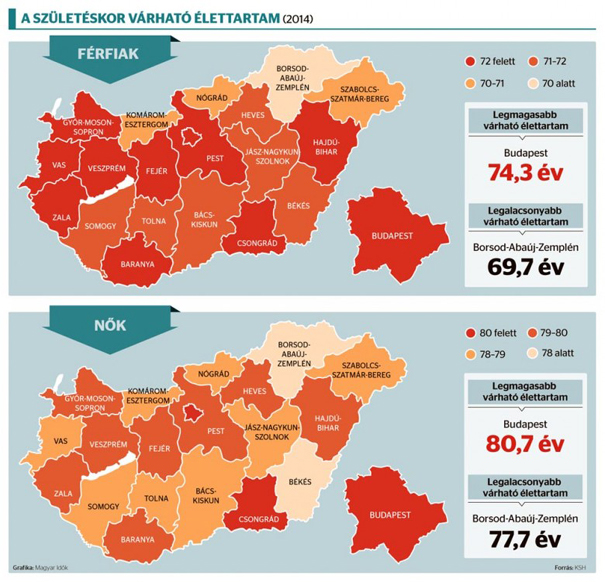 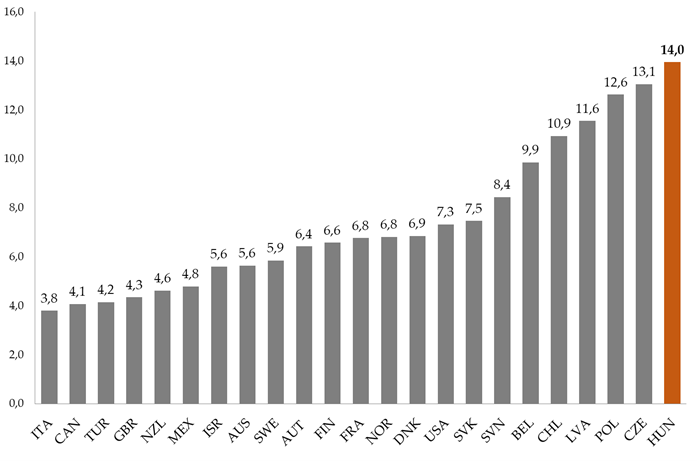 morbiditás
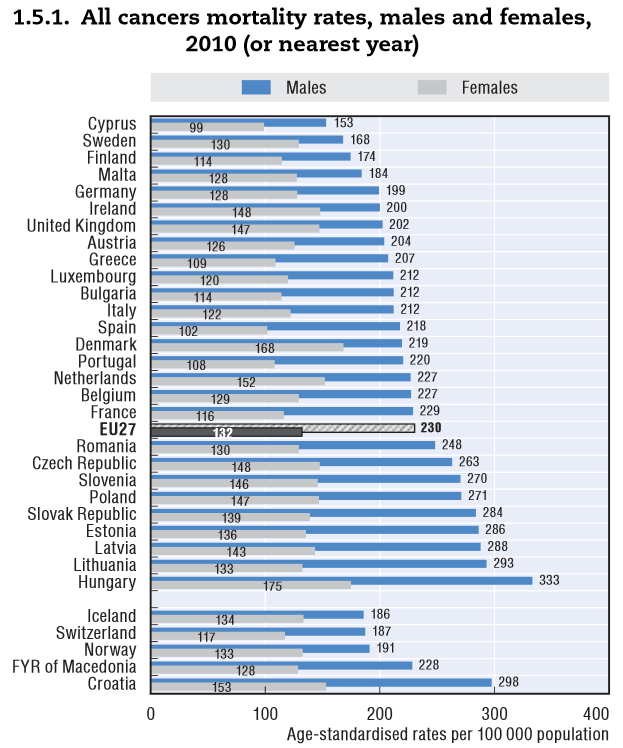 Poéilkl.iéuié
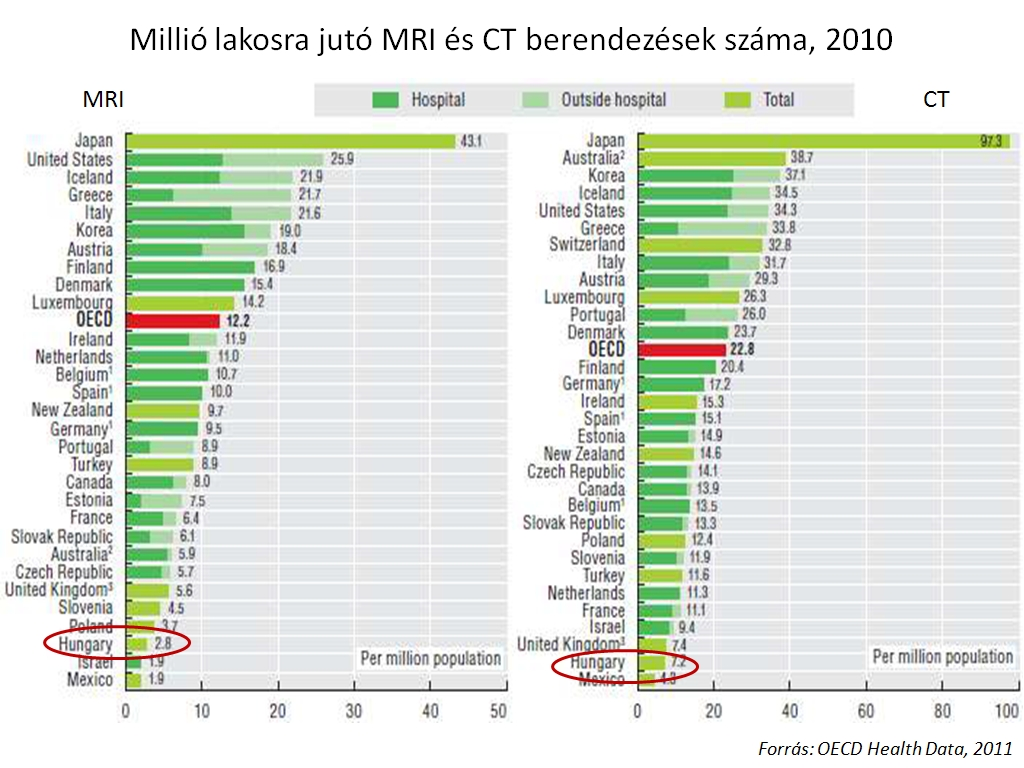 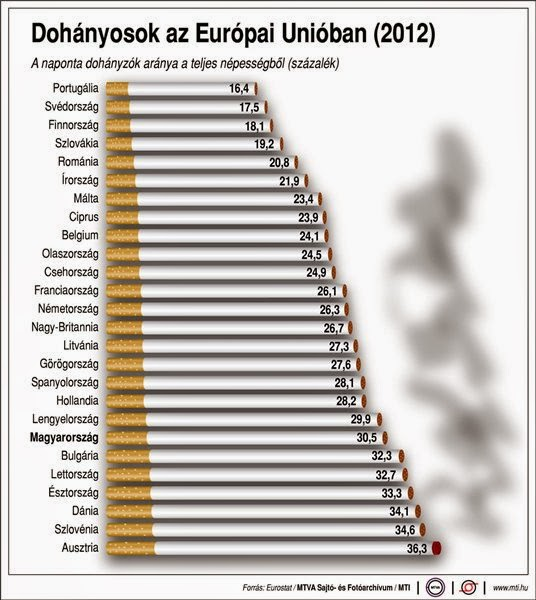 Migráció - kivándorlás
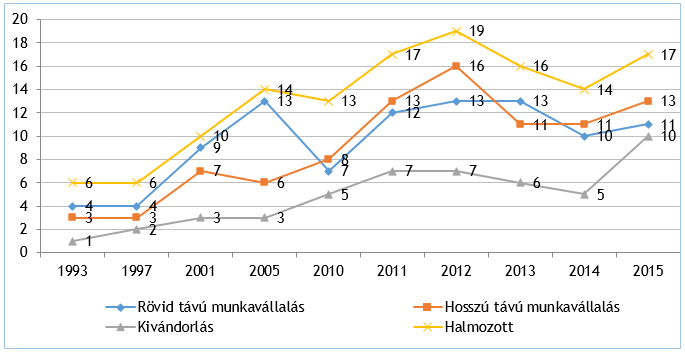 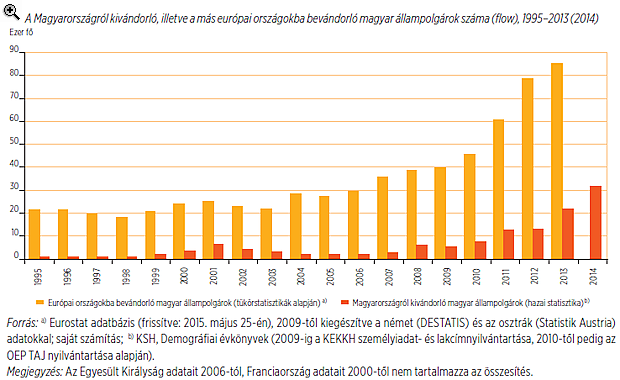 Migráció - bevándorlás
Ó
űéűopó
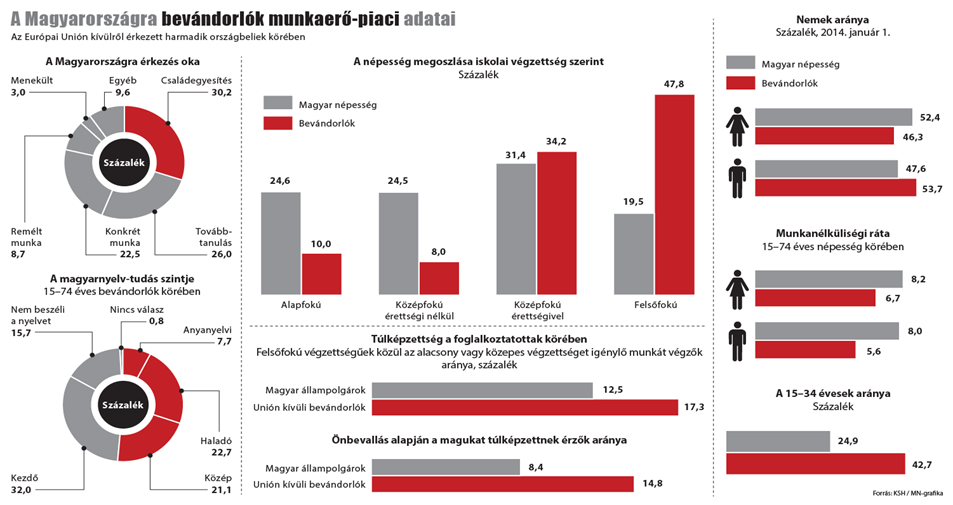 Be lehet, be kell avatkozni?
Irányok:





Eszközök:
- direkt
- indirekt
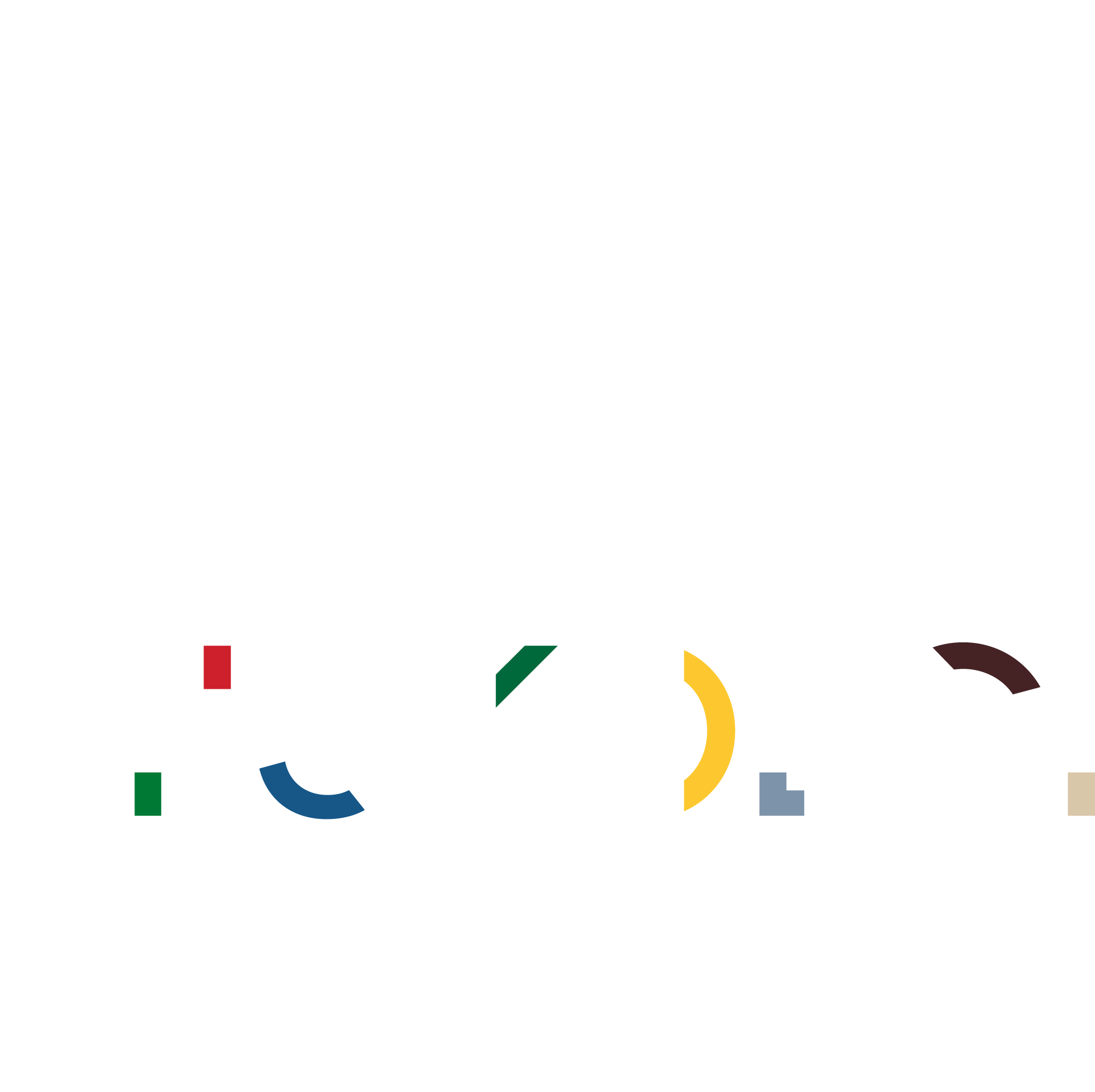 KÖSZÖNÖM A FIGYELMET!